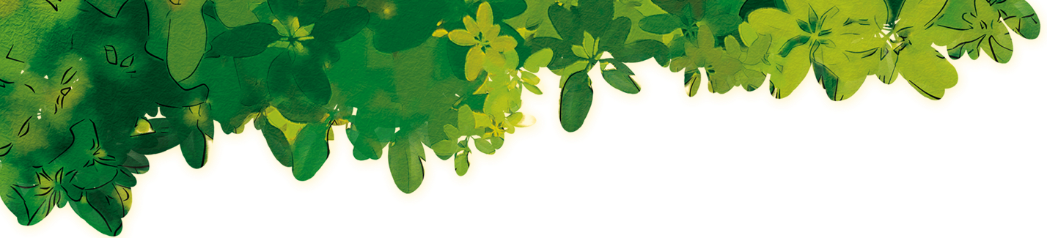 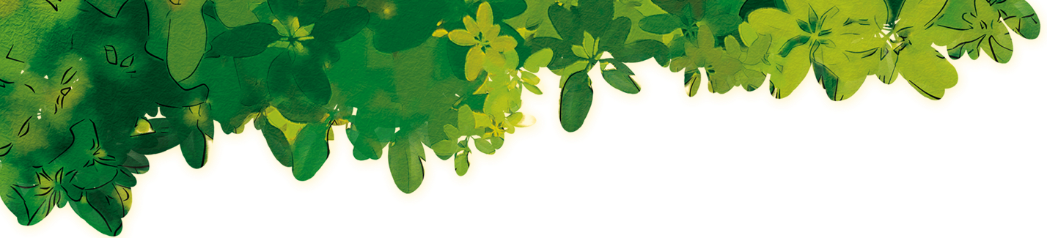 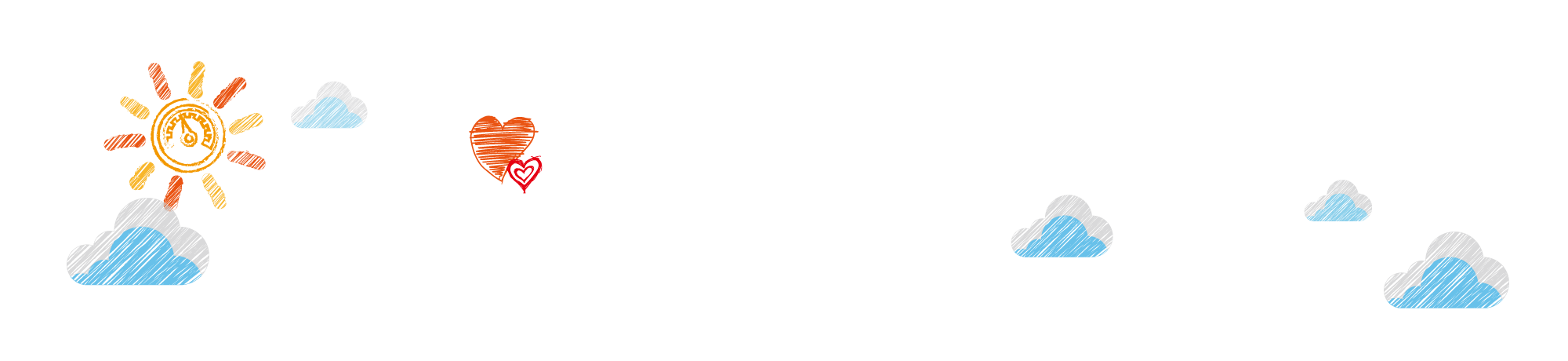 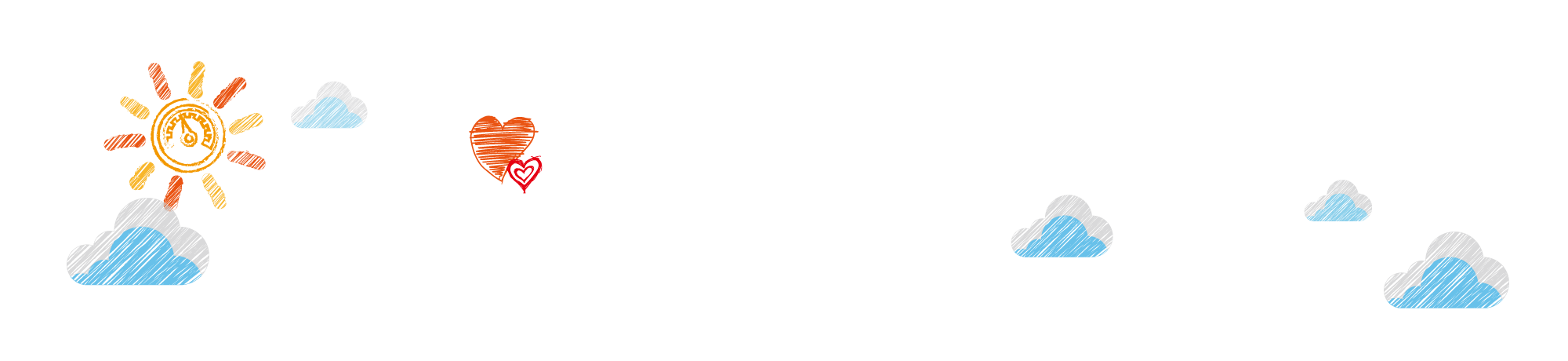 ÂM NHẠC LỚP 5
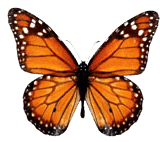 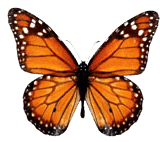 TIẾT 19: HỌC HÁT BÀI: HÁT MỪNG
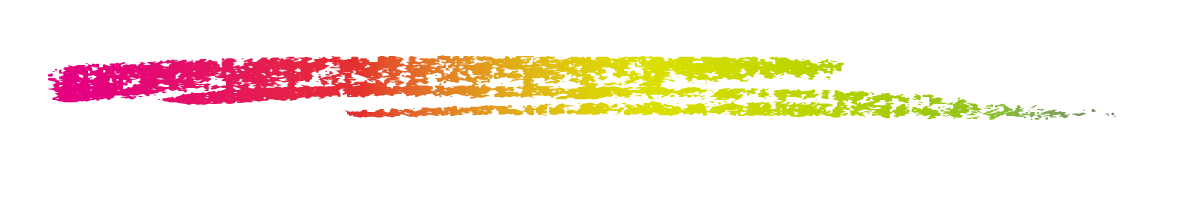 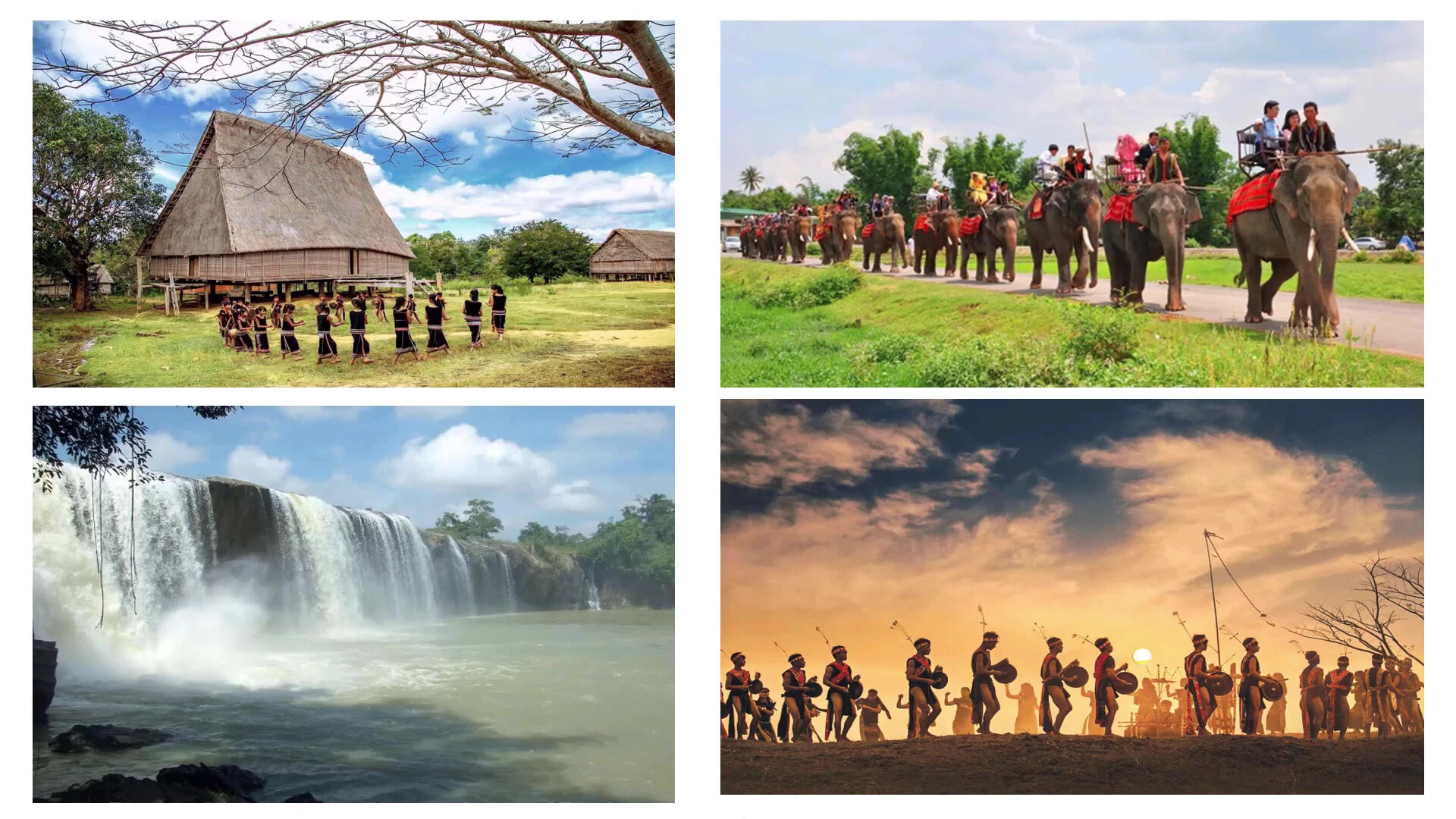 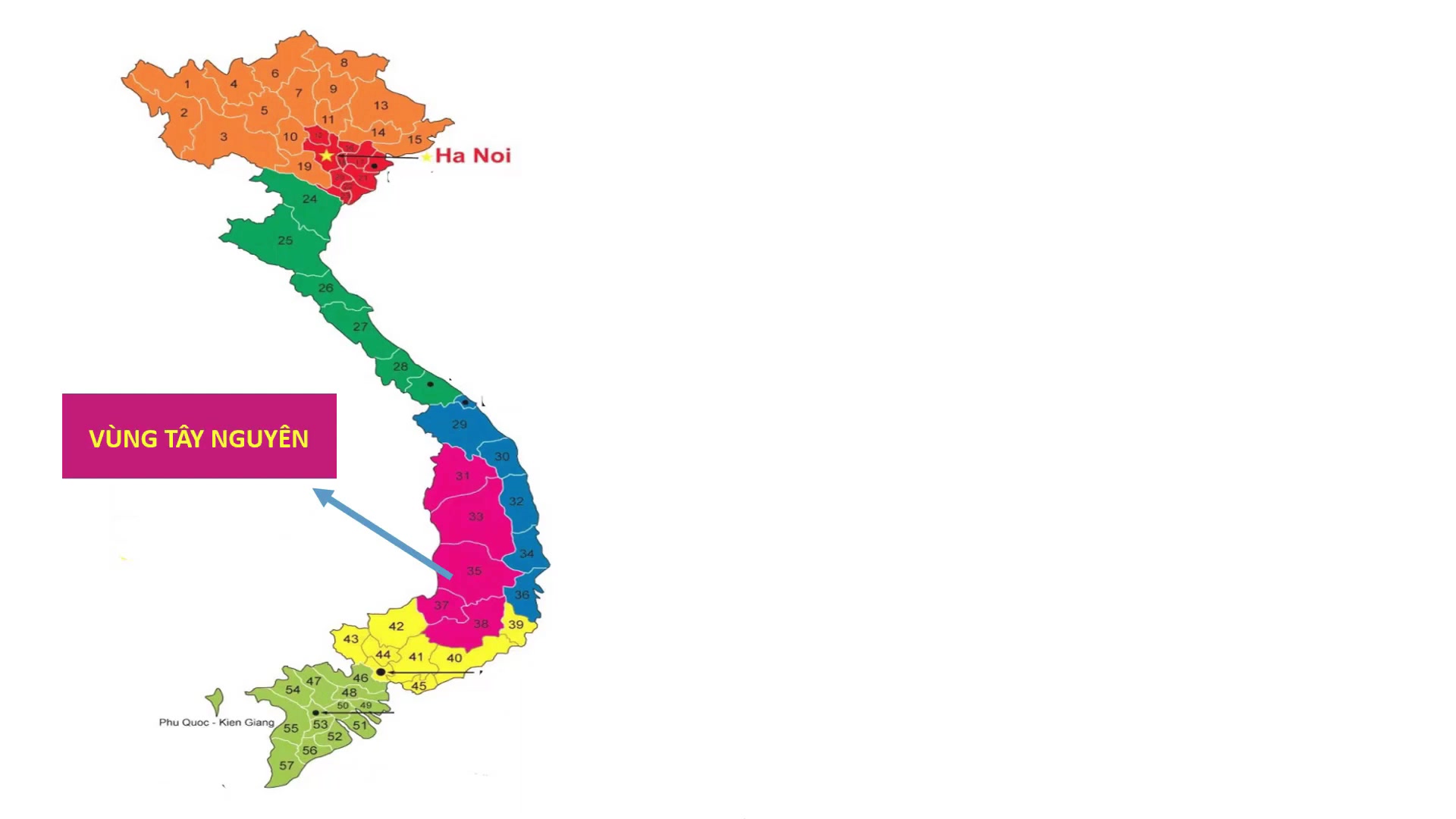 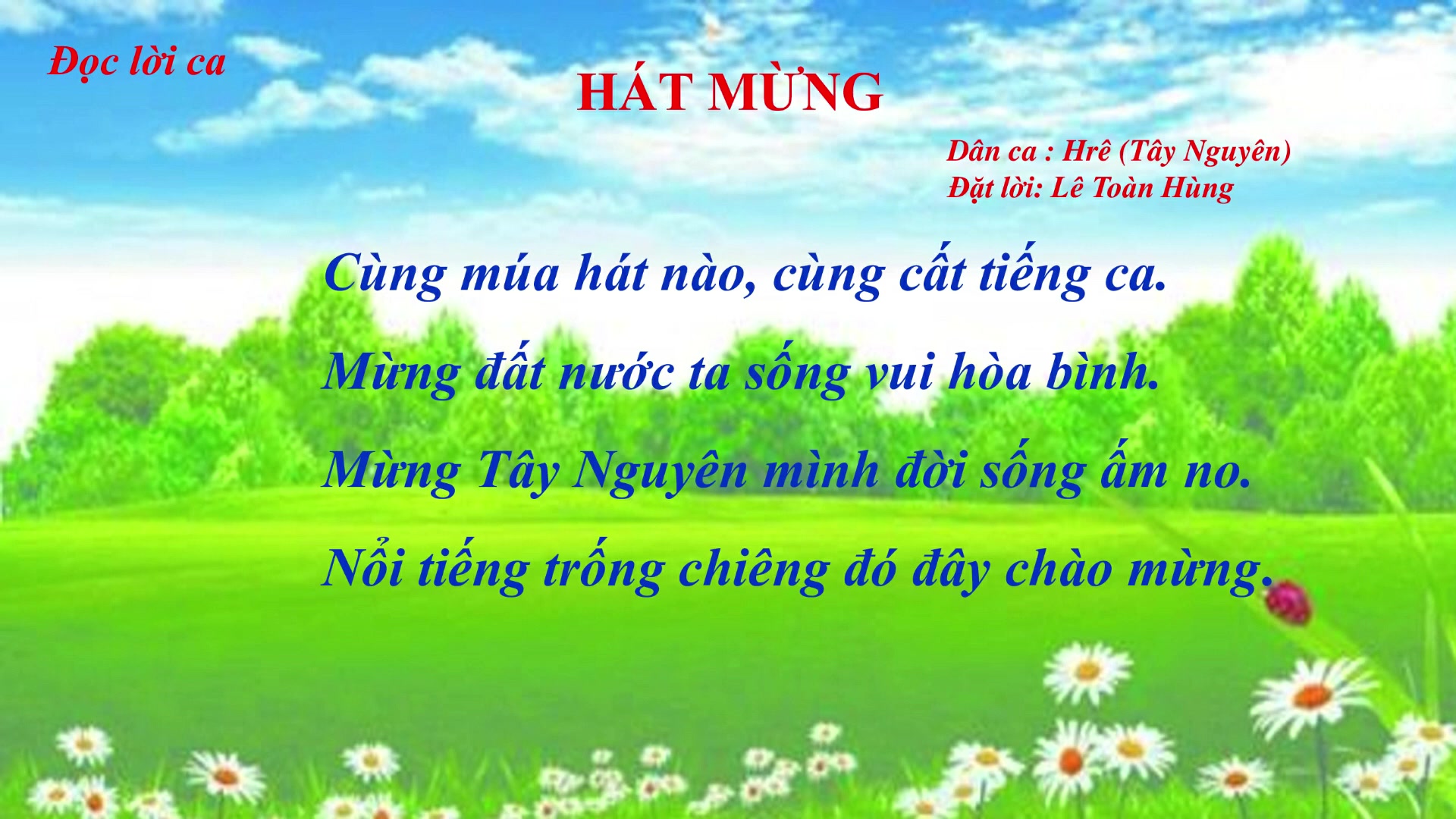 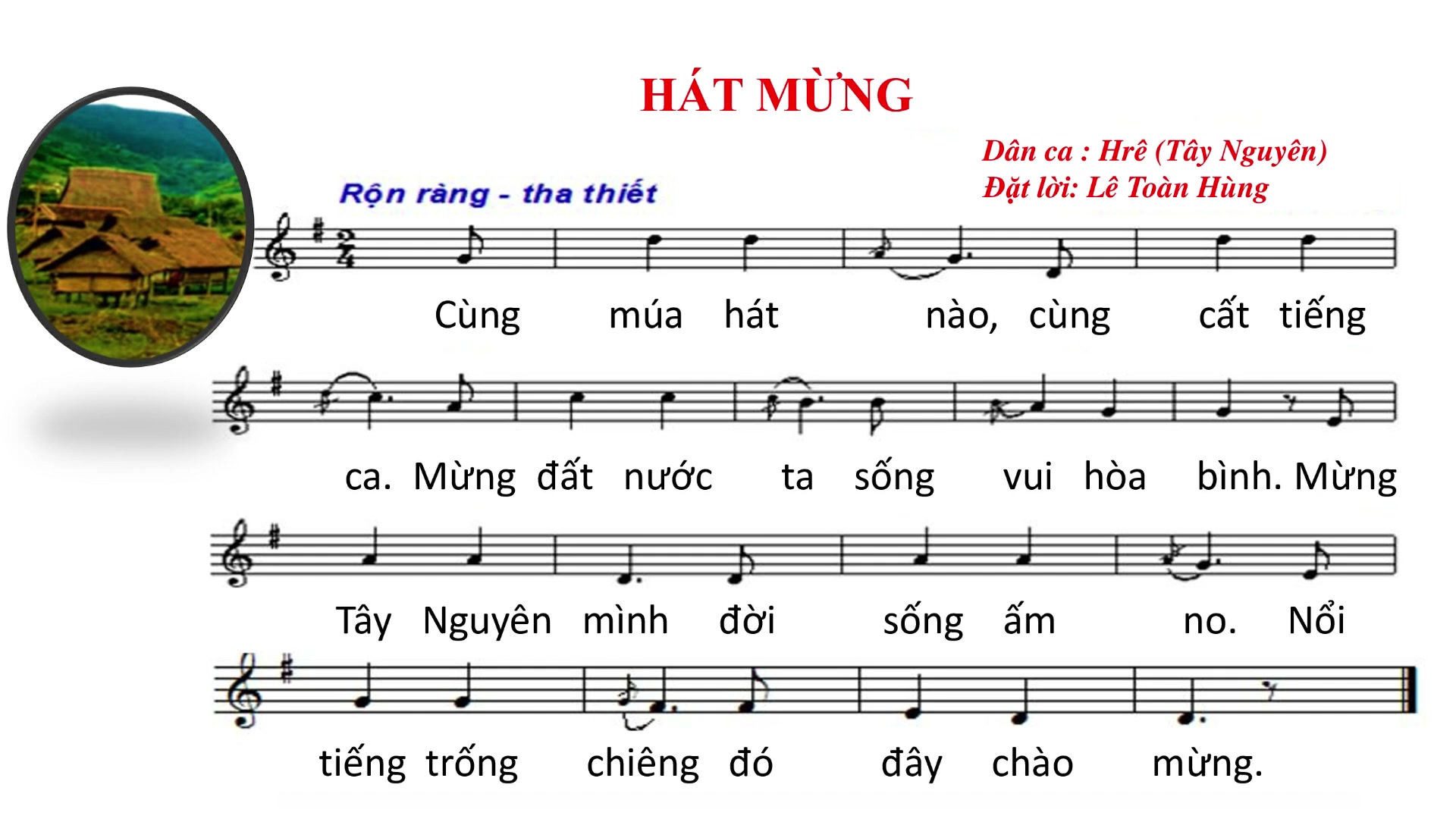 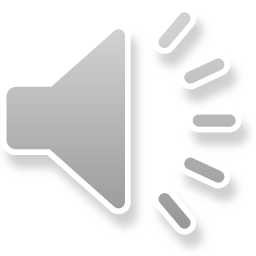 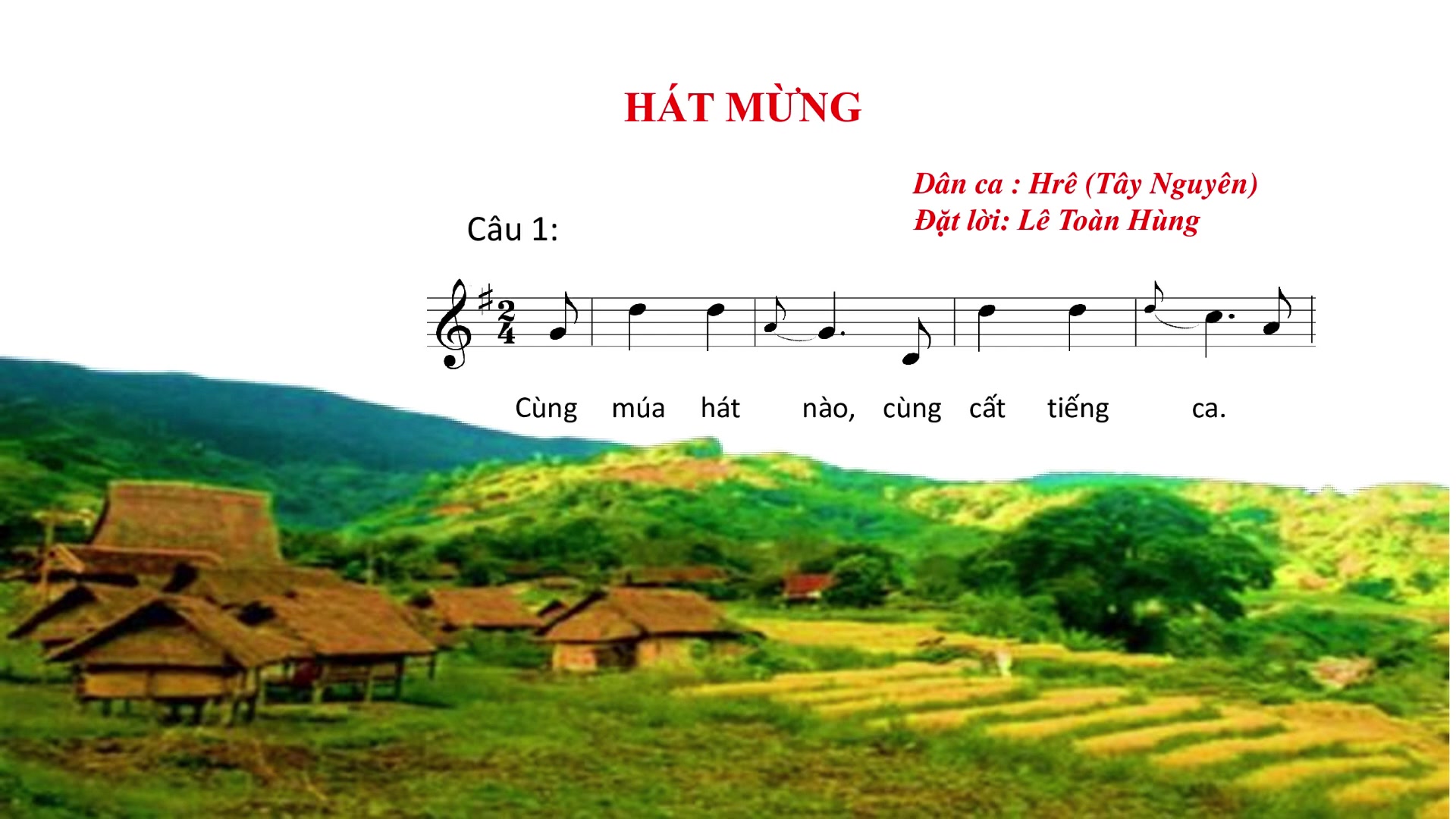 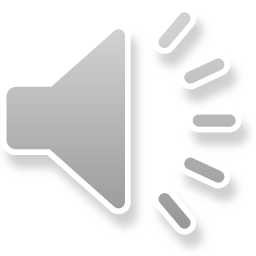 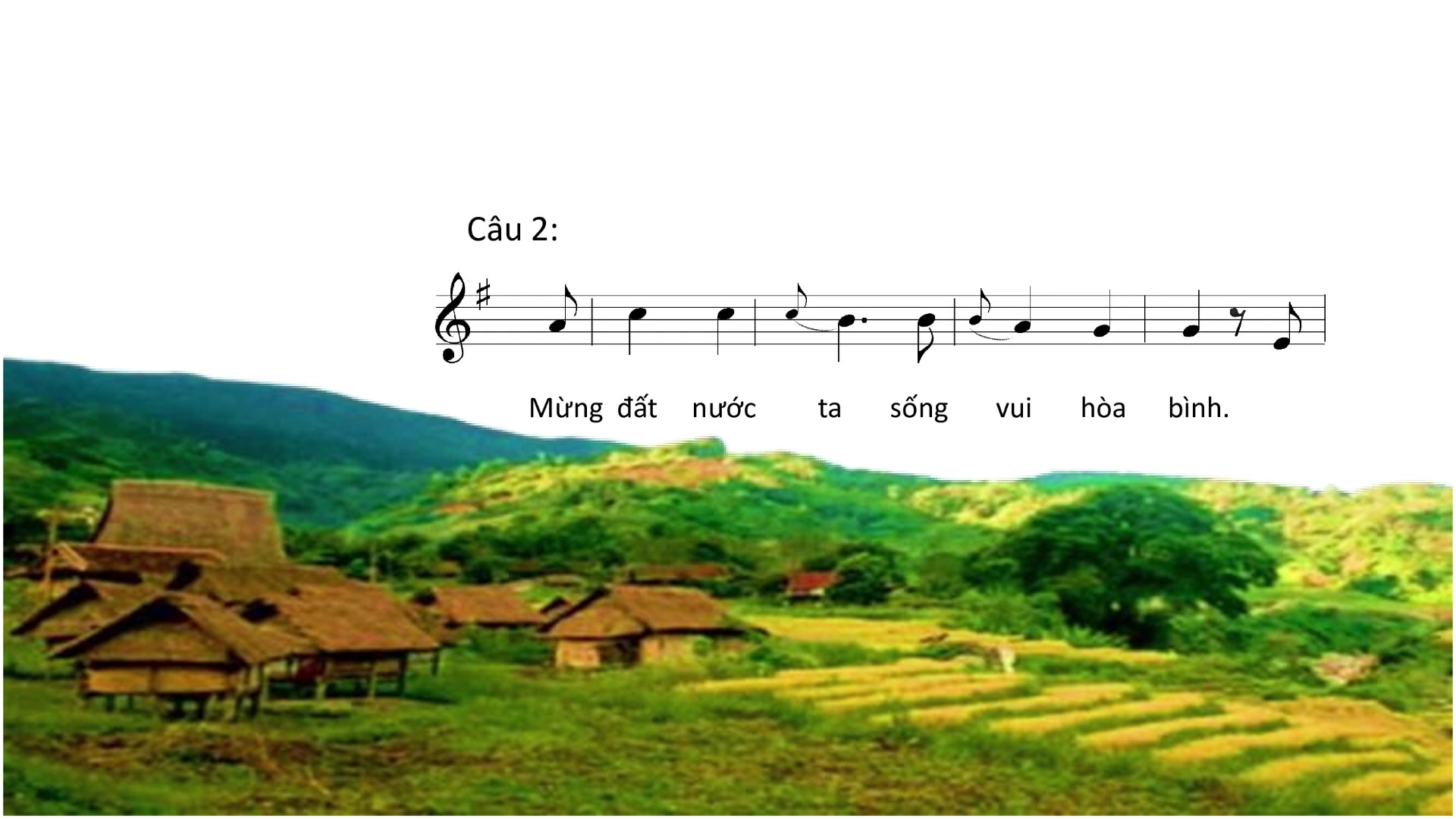 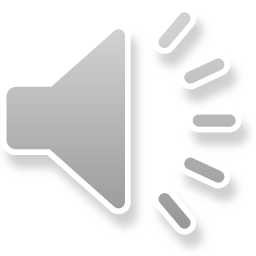 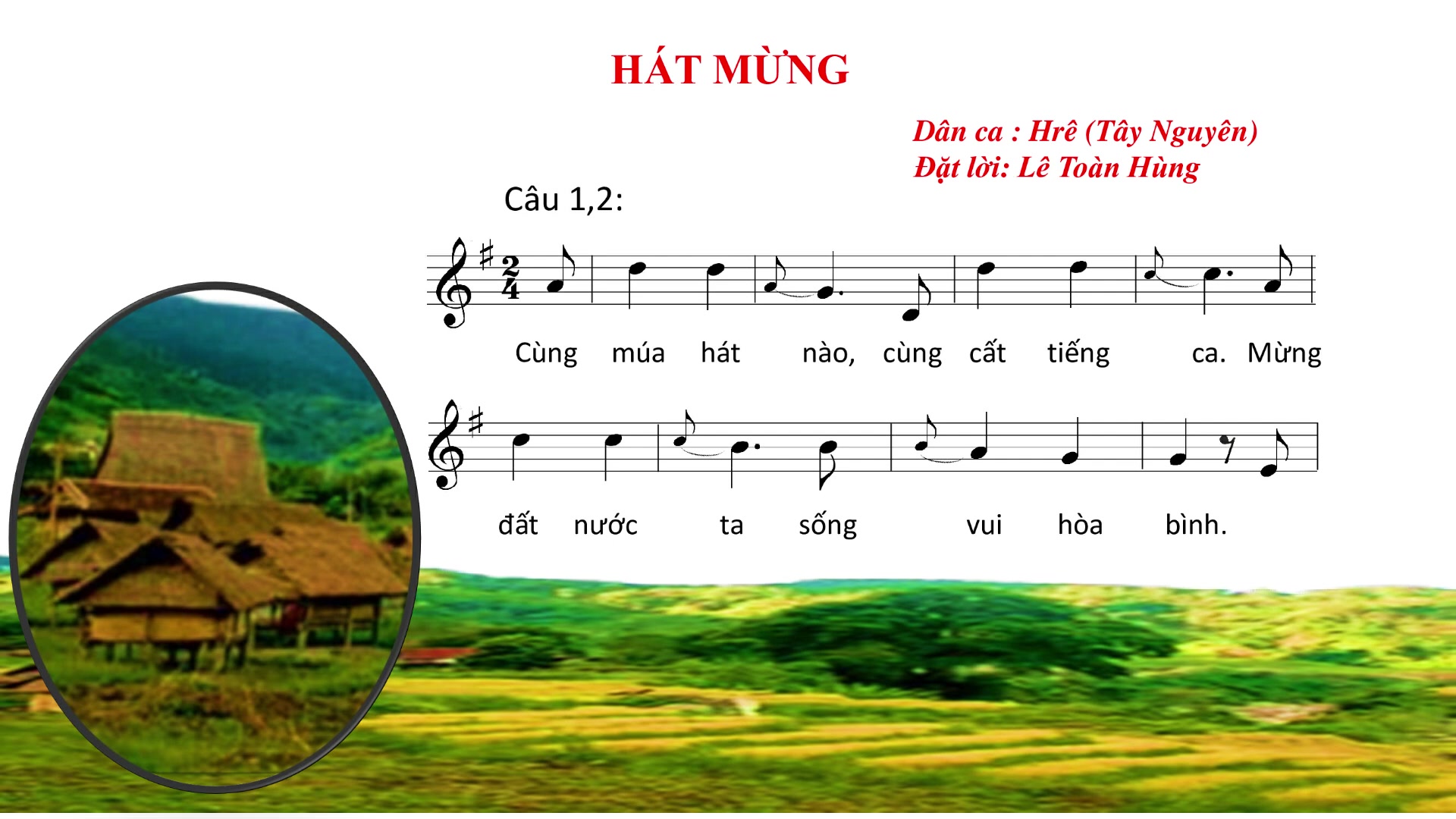 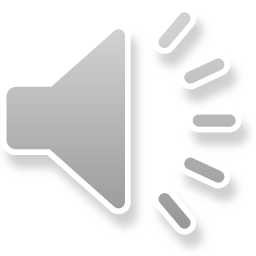 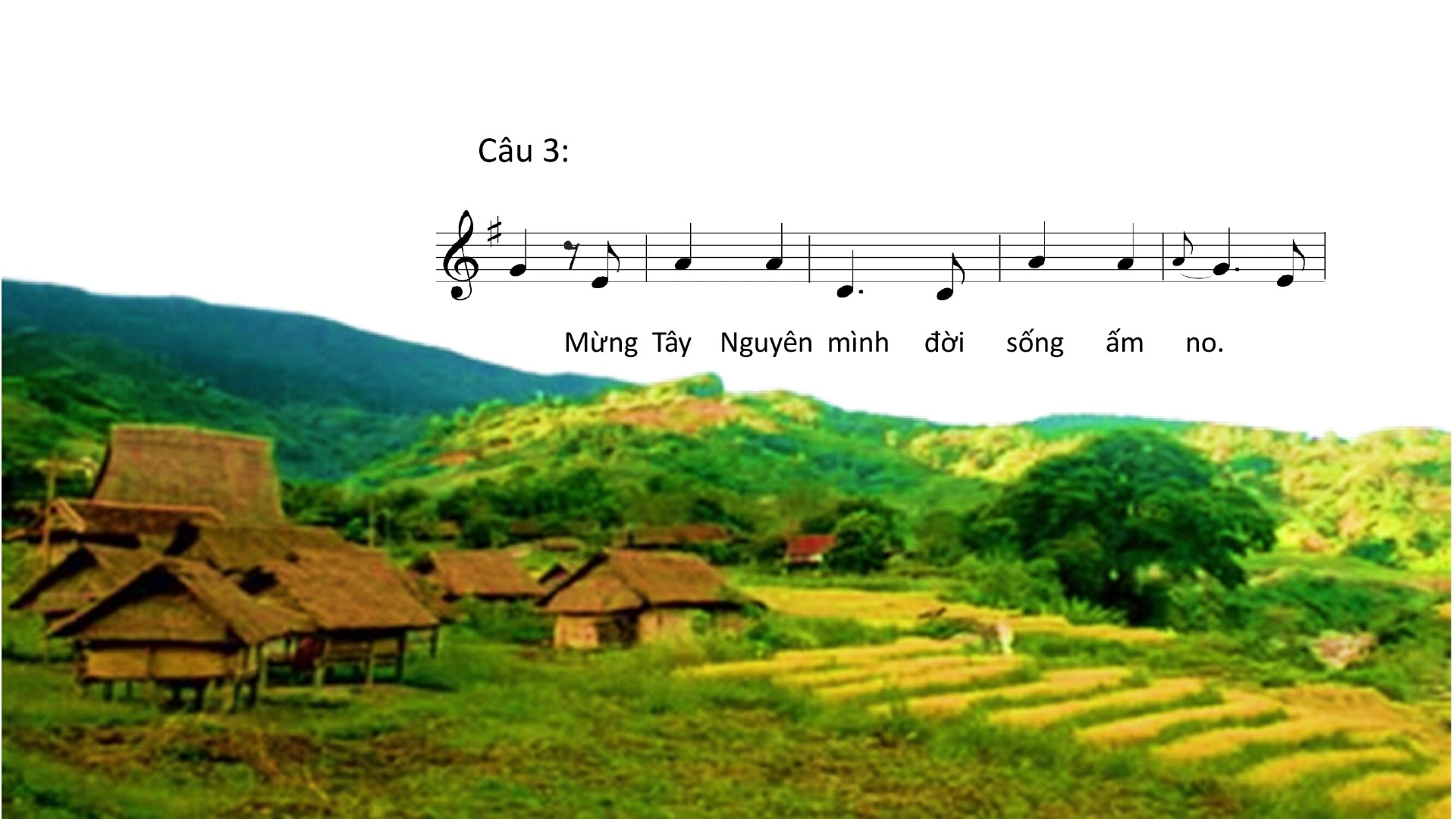 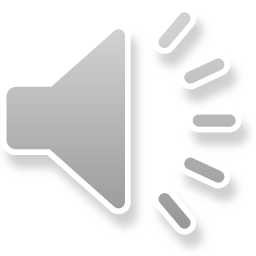 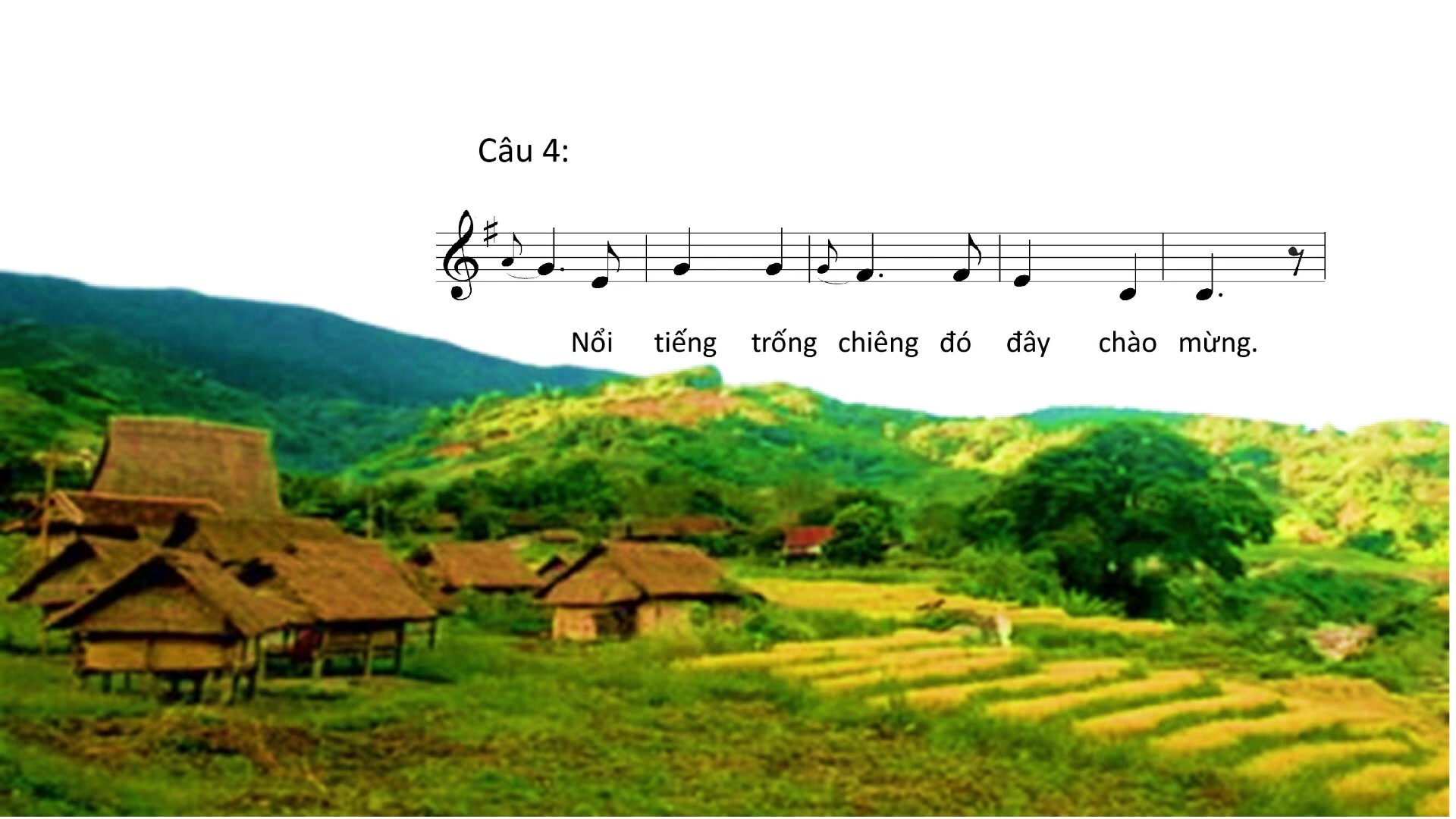 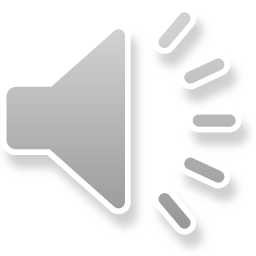 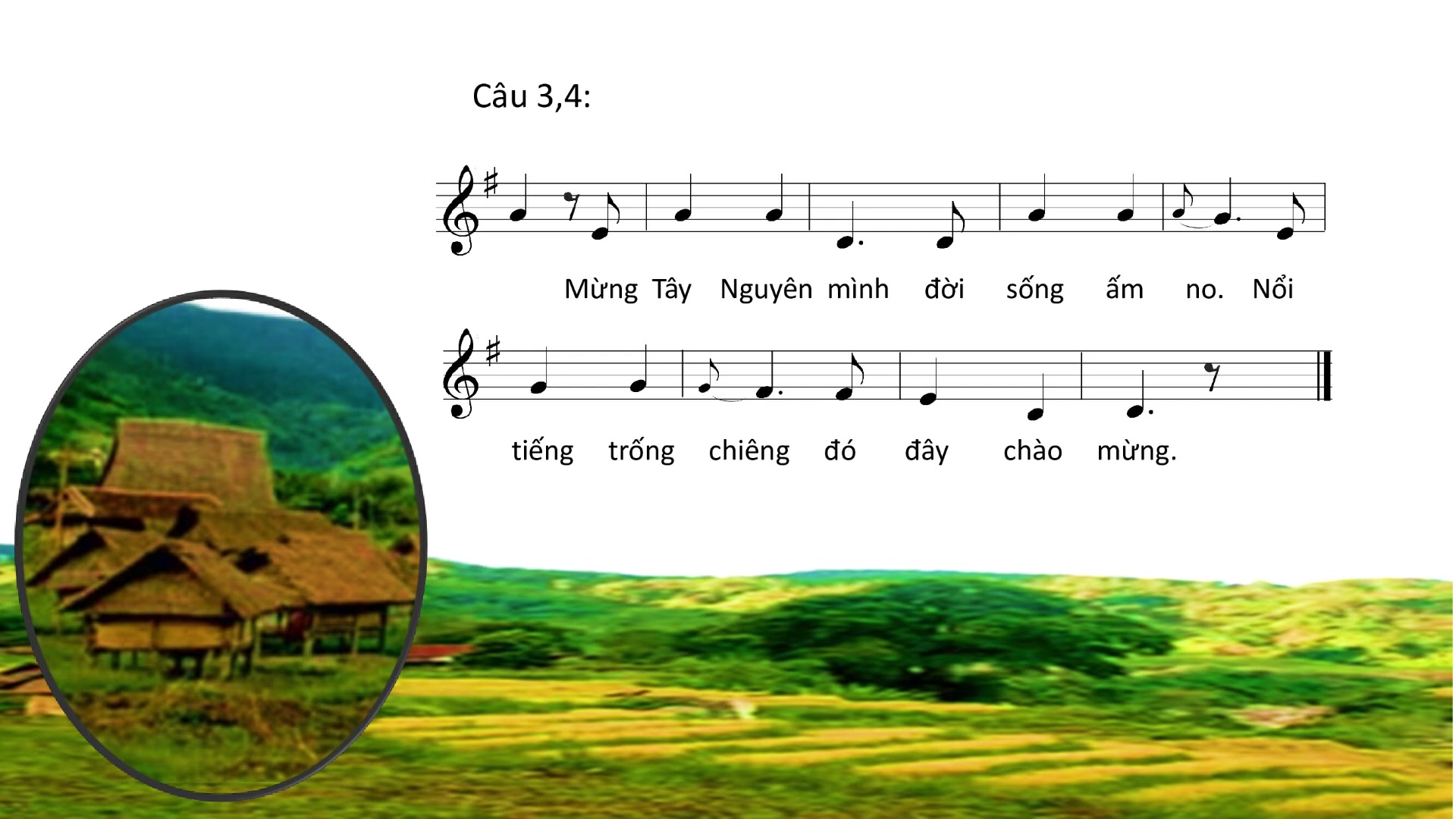 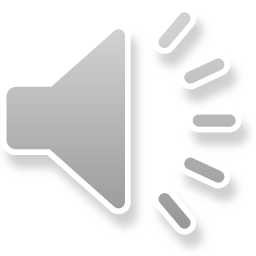 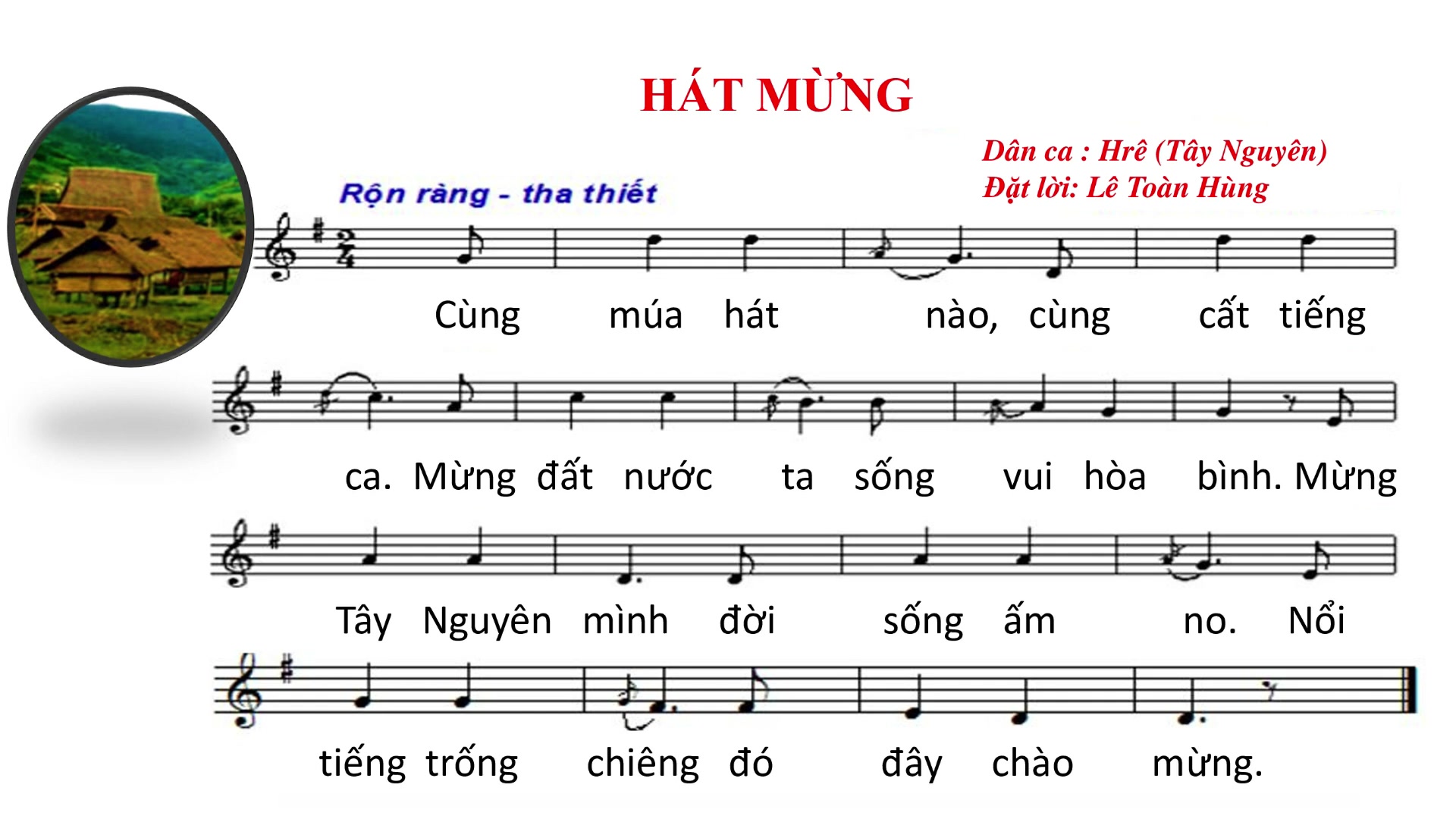 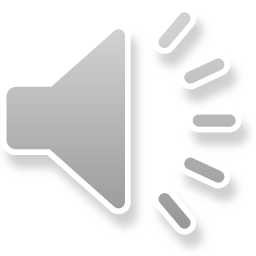 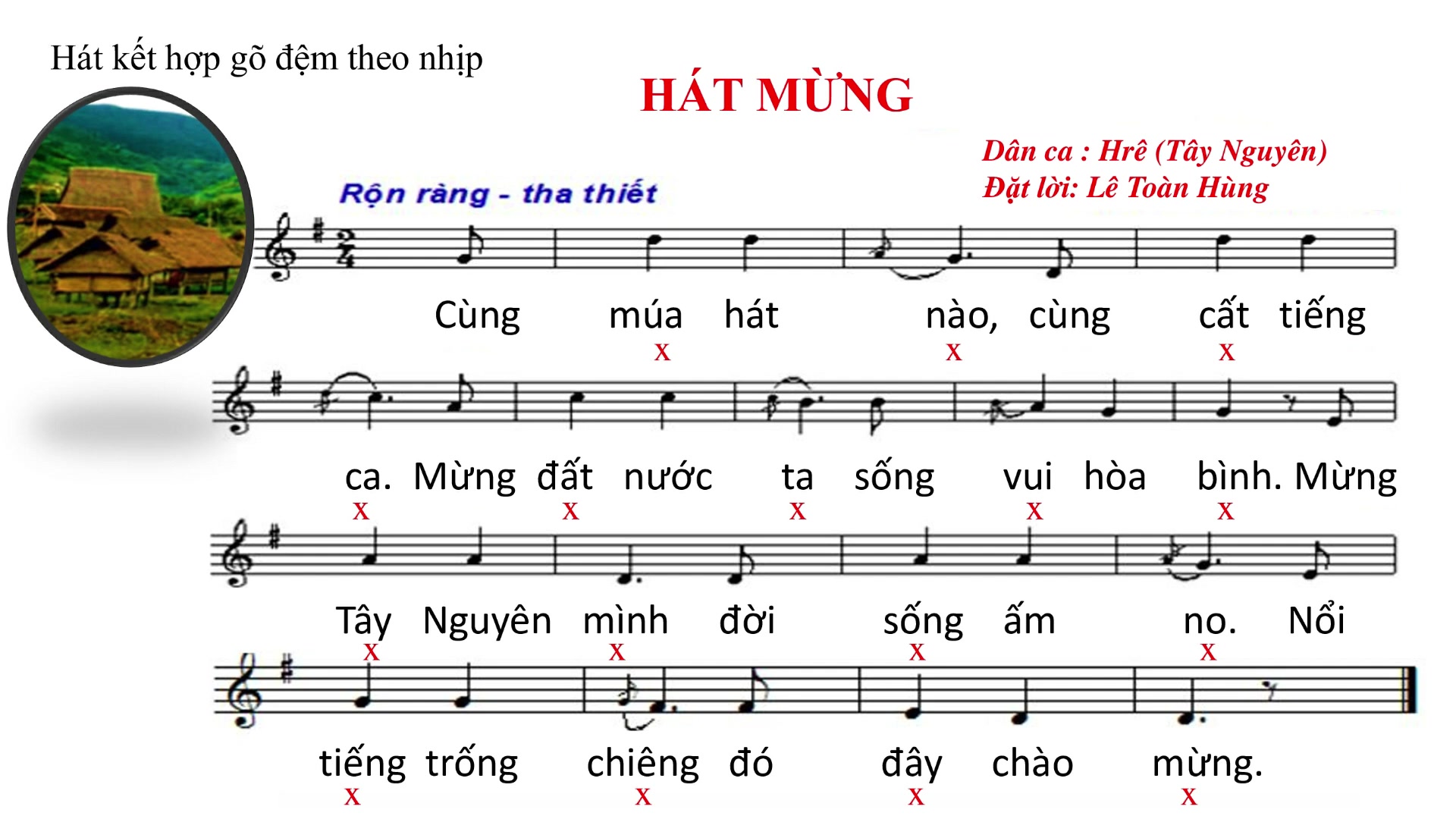 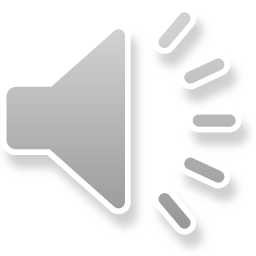 Giáo dục-củng cố-dặn dò
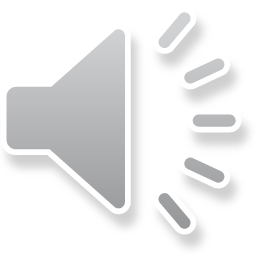